Atomic Model: Timeline
Rutherford
Democritus 
Thompson
Bohr
Chadwick
Schrodinger
Dalton
Bohr Model
Bohr's theory begins with Rutherford's picture of an atom as a nucleus surrounded by electrons moving in circular orbits. 

In his theory, Bohr made a number of assumptions and combined the new quantum ideas of Planck and Einstein with the traditional description of a particle in uniform circular motion.
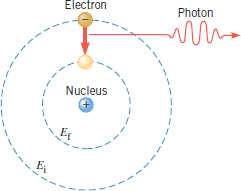 Bohr’s Postulates:
1. Electrons in stationary orbits do not radiate.    
2. The atom radiates energy as photon when it transition to lower energy.
Orbital Radius
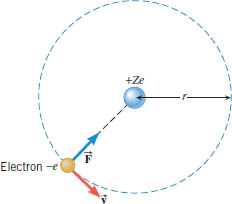 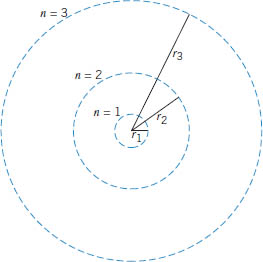 Energy-Level diagram for Hydrogen
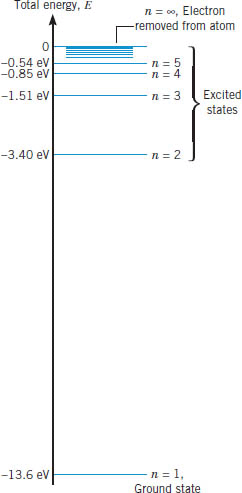 Wavelengths of Balmer Series
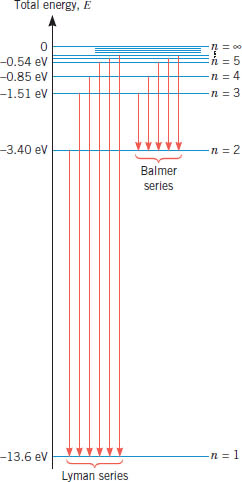